Оформление различных видов социальной поддержки  в МАОУ «СОШ №2»
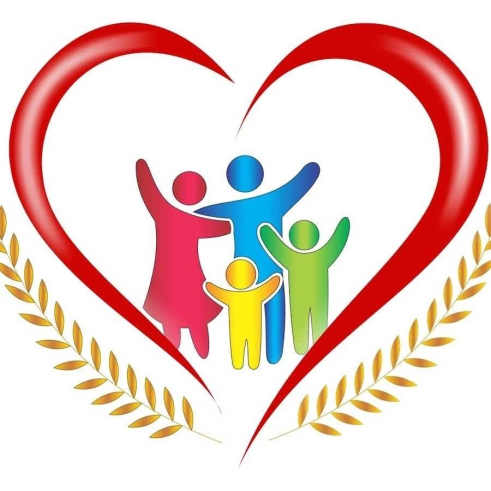 2024\2025 учебный год
С 15 августа(четверг) начинается прием документов
 для оформления компенсационных выплат по различным видам социальной поддержки
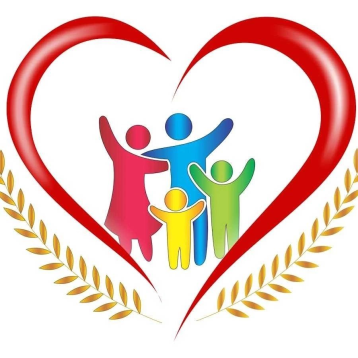 При заполнении заявлений 
( 1 этаж школы)
  ОБЯЗАТЕЛЬНО   иметь при себе данные: 
СНИЛС ребенка,
СНИЛС родителя,
данные свидетельства о рождении ребенка/паспорта ребенка, 
Данные паспорта  родителя
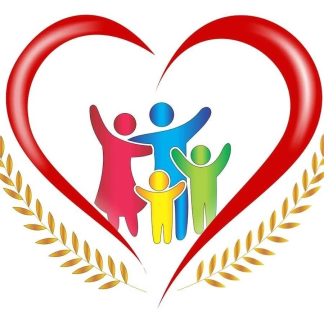 Для подачи заявления на бесплатное питание 
                                     ( только 5–11 классы , бумажный вариант)
                 !!!Начальной школе заявление на бесплатное питание писать не нужно!!!
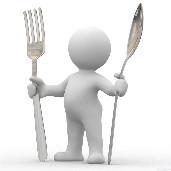 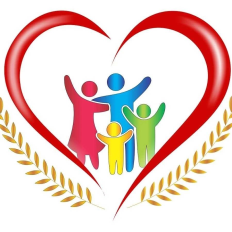 ДЕНЕЖНЫЕ ВЫПЛАТЫ  НА ПРОЕЗДА
Только для многодетных  семей  :
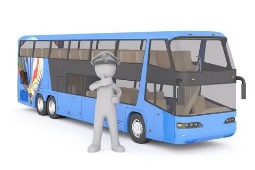 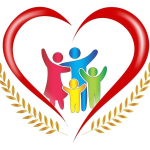 Денежные выплаты на приобретение комплекта школьной формы или спортформы 
Только для многодетных семей                             
компенсация выплачивается  1 раз в 2 года 
 
заполнить заявление через Госуслуги https://www.gosuslugi.ru/600135/1/form.

Инструкция  - https://vk.com/video-69756155_456241963
.
Воспользоваться сервисом могут жители Вологодской области, у которых есть подтвержденная учетная запись на портале.
Через ГОСУСЛУГИ     
Т О Л Ь К О 
заявления на «одежду»
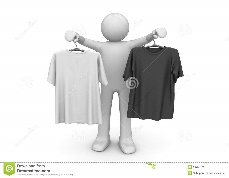 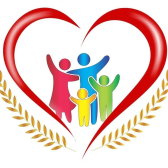 К новому учебному году оформлять заявления на питание детей, которые продолжат учиться в школе по адаптированным программам, не нужно. Учащиеся с ОВЗ автоматически начнут питаться/получать денежную компенсацию на питание с сентября 2024 года. 

Тем родителям , кто оформил  документы в конце прошлого года- приходить уже не надо. Ваши дети точно будут питаться   со 2 сентября.
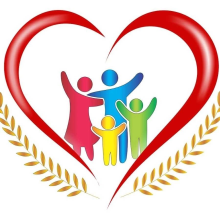 Обращаем внимание многодетных семей! 
Если вы пишете несколько заявлений (допустим, сразу на питание и компенсацию проезда), то и копии документов необходимо предъявить к каждому заявлению!
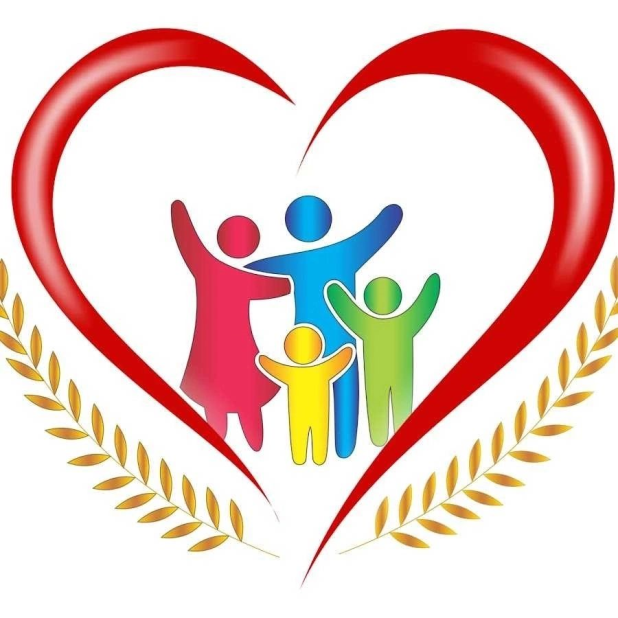 ОЧЕНЬ ВАЖНО!
Школа копии документов не делает
Необходимо все копии иметь при себе! 
 Бланки заявлений, согласий на обработку ПД   вы сможете взять
 на 1 этаже школы .Без полного комплекта документов (копий удостоверений и прочее) заявление не принимается!

Время приема документов: 
10.00-12.00  (обед)  13.30-15.00

Со 2 сентября документы на оформление компенсационых выплат принимаются
 с 13.30 до 15.00
Убедительно просим подготовить все заранее!
По всем интересующим вас вопросам вы можете обращаться по телефону 
8 (8202) 28-15-10 в рабочее время. 
Пятница- не приемный день. (день работы с документами)
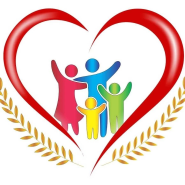